Szalmabála építészet
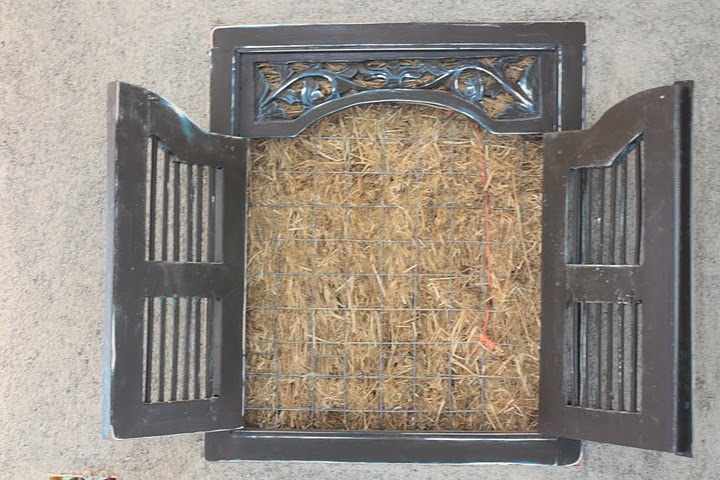 Házak szalmából
Energiahatudatosság, környezettudatosság

Egy új energia szerkezet felé (Önrendelkezés) Fenntartható fejlődés

Közösségi építkezés és egyedi szerkezetek
Energia tudatosság
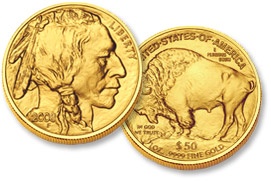 Az érme két oldala.


Az energiatermelés környezeti hatásai

Miből ered az energia igény?
Energiafelhesználás
Az épületeink energia igénye teljes életciklus alatt.
Építés		Üzemeltetés
Hőszigetelés
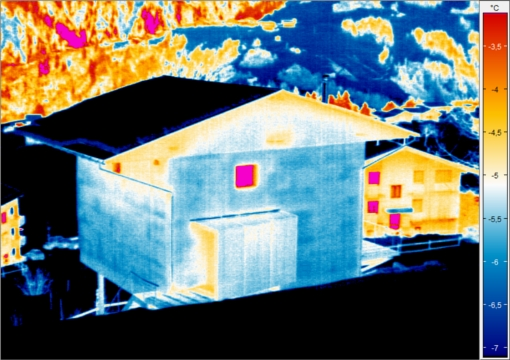 A szalmaház lényege
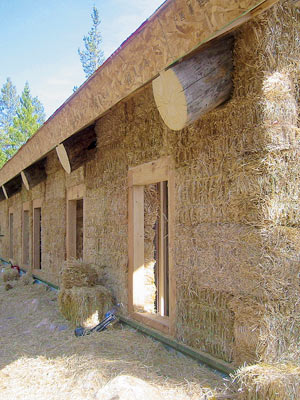 Az épület határoló felülete szalmából készül

Teherhordó
Vázas szerkezetű
Utólagos hőszigetelés
Történelem
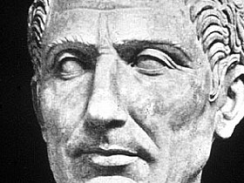 Már a Görögök is……..???                  
Nebraska az 1800-as évek vége
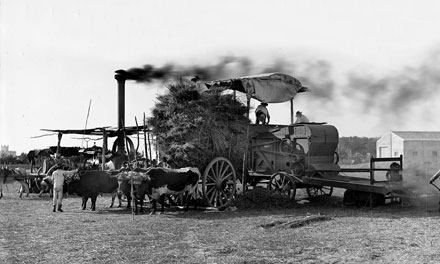 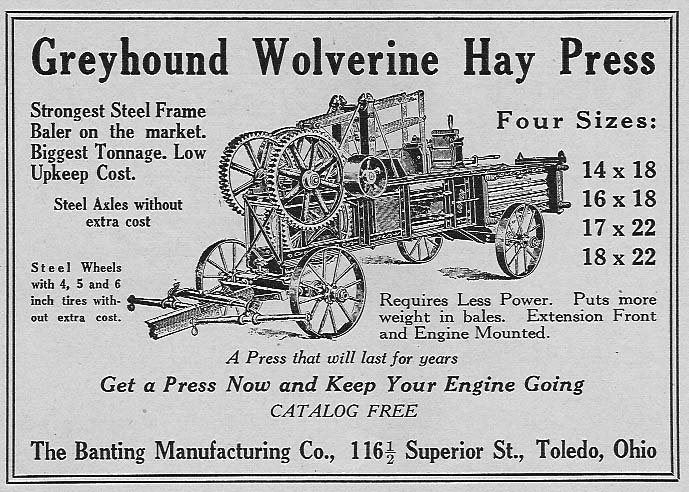 Történelem
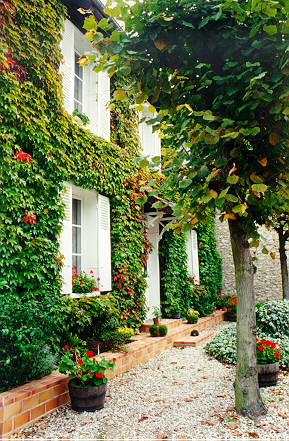 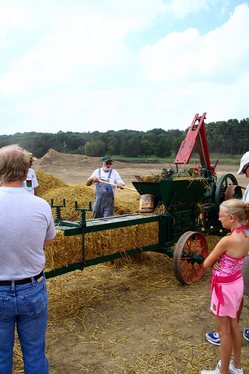 Történelem
70’-es évek a szalma reneszánsza
Napjaink: A technológiák kiforrottsága
Jövő???
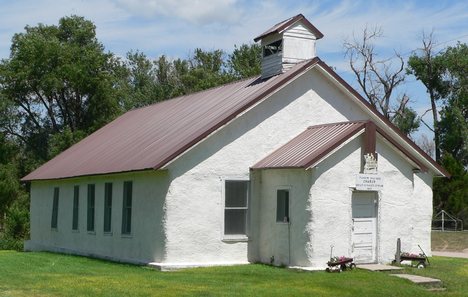 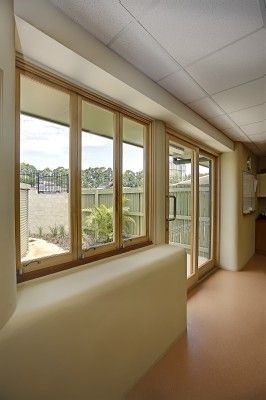 Tűz ?
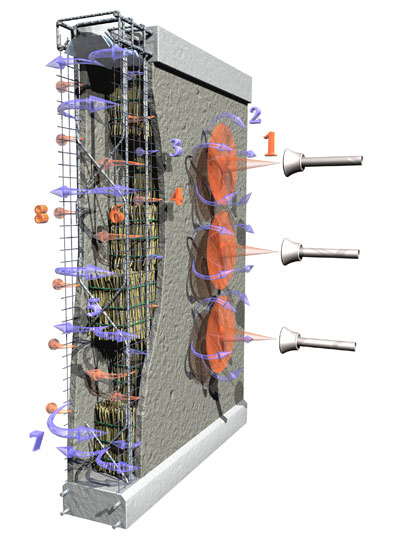 Levegő 
Meleg
Éghető anyag
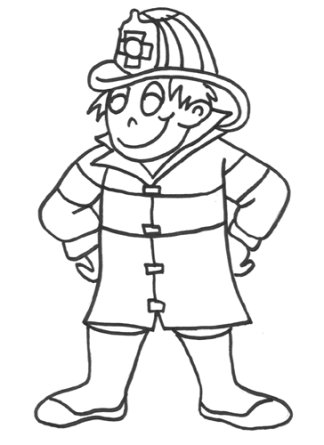 Közösségi munka
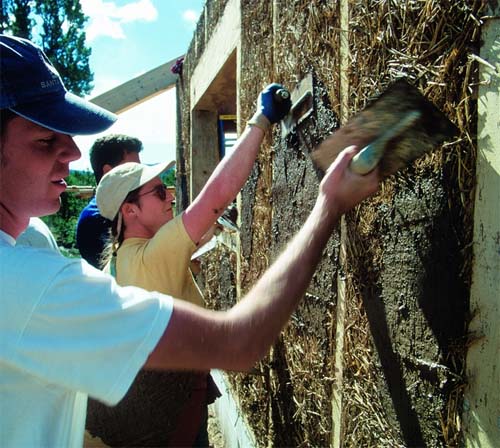 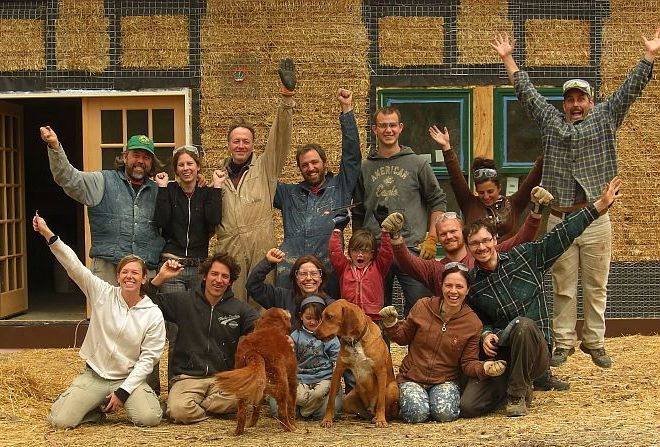 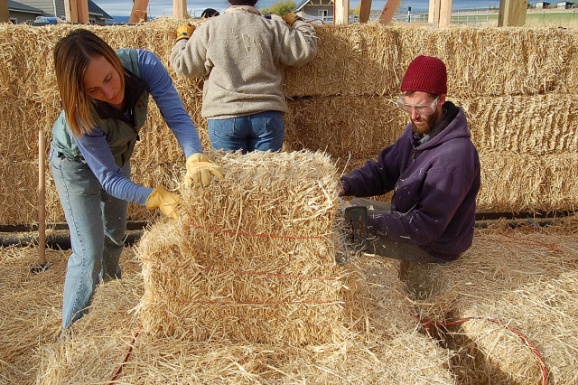 Kreativitás
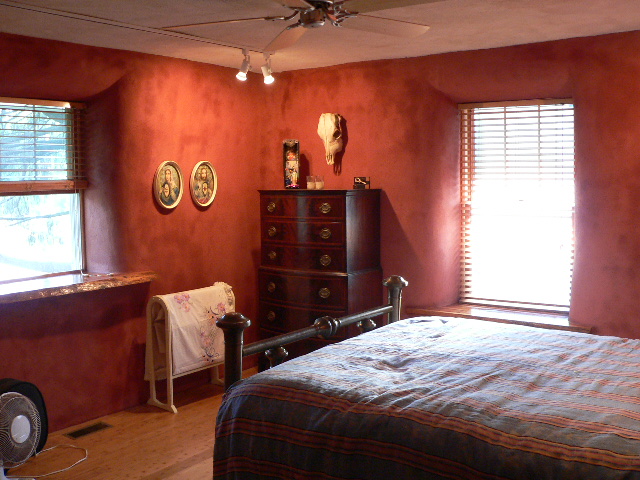 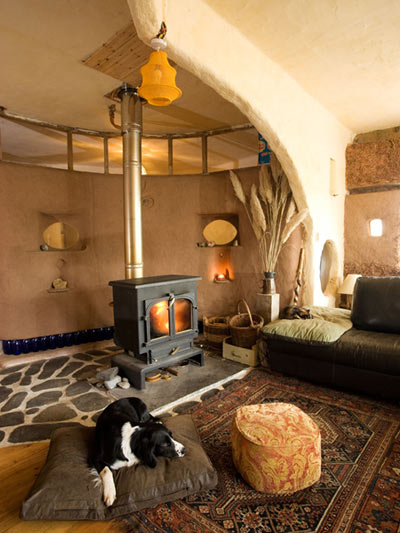 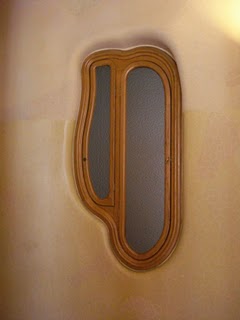 Milyen az építkezés bálából?
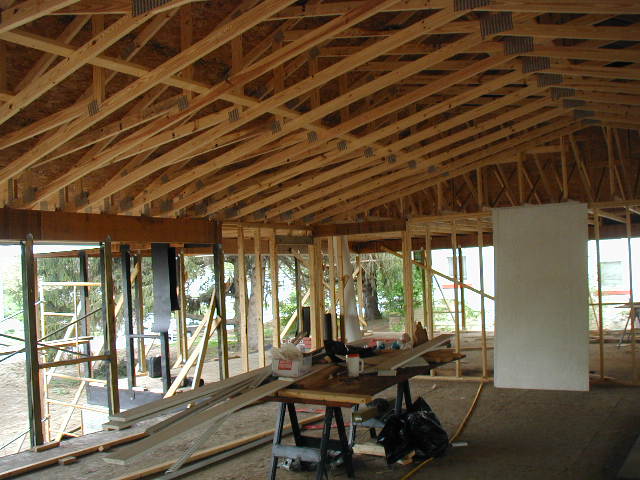 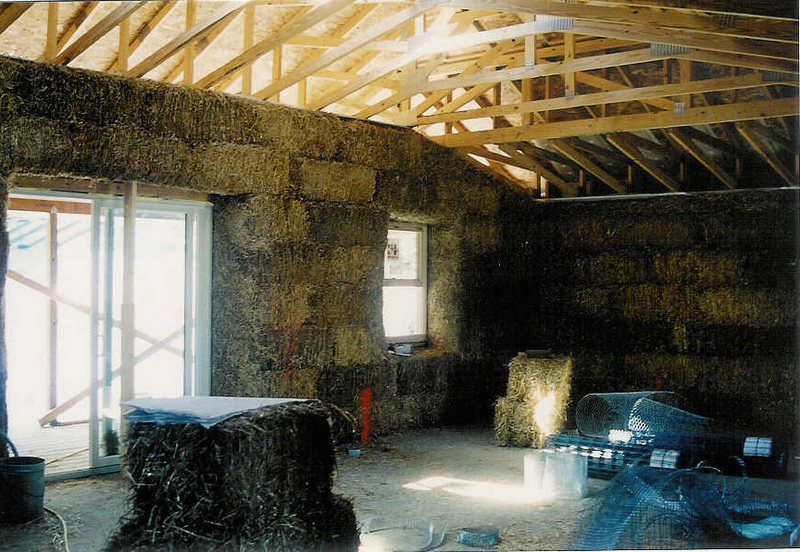 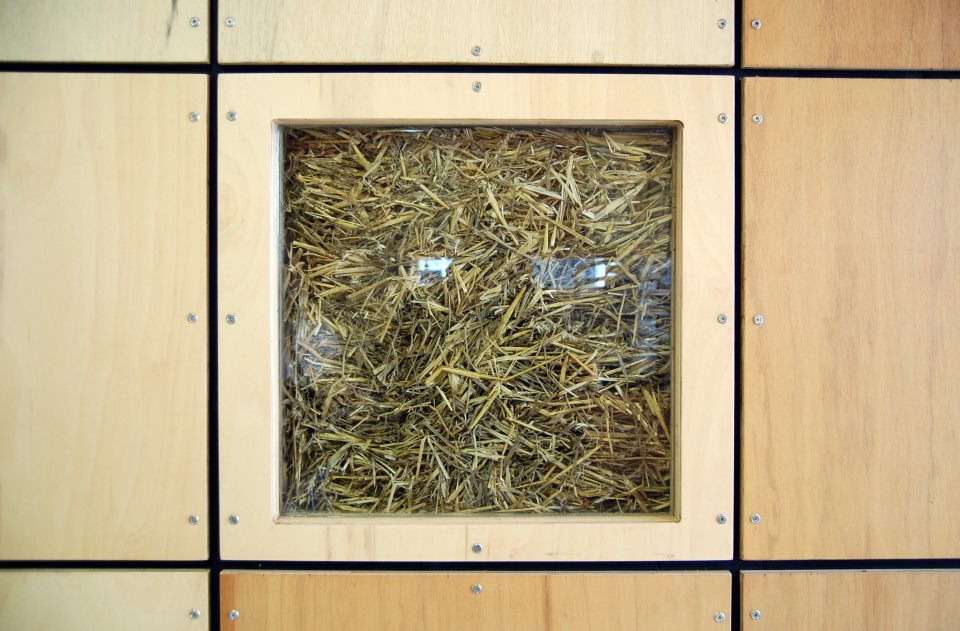 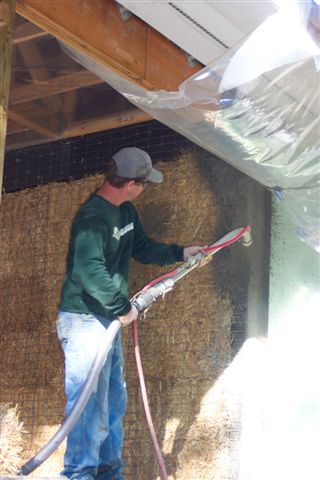 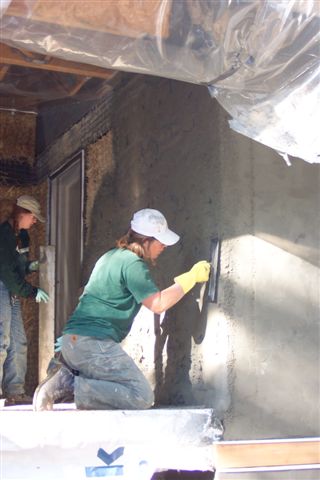 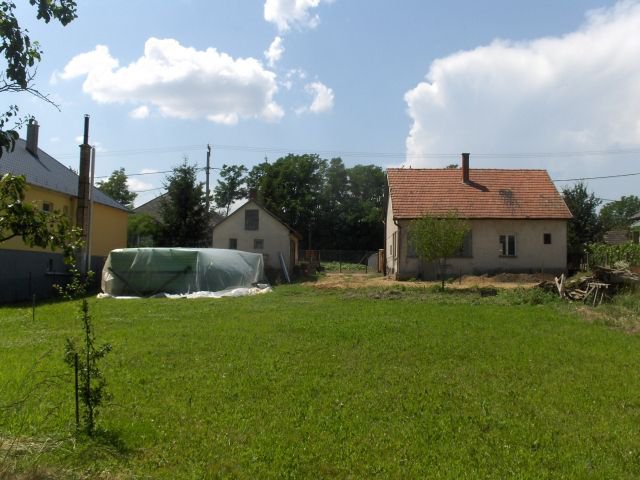 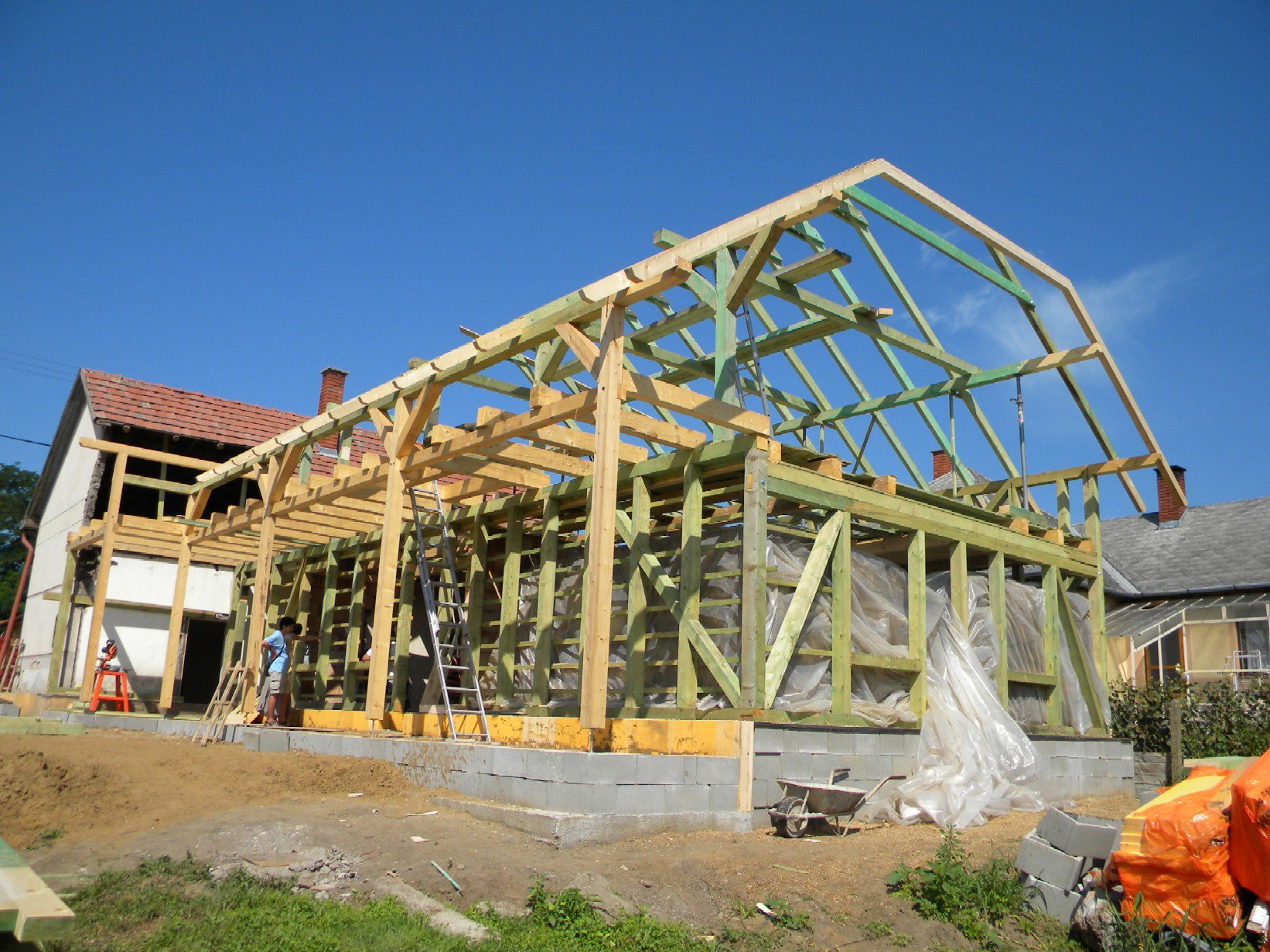 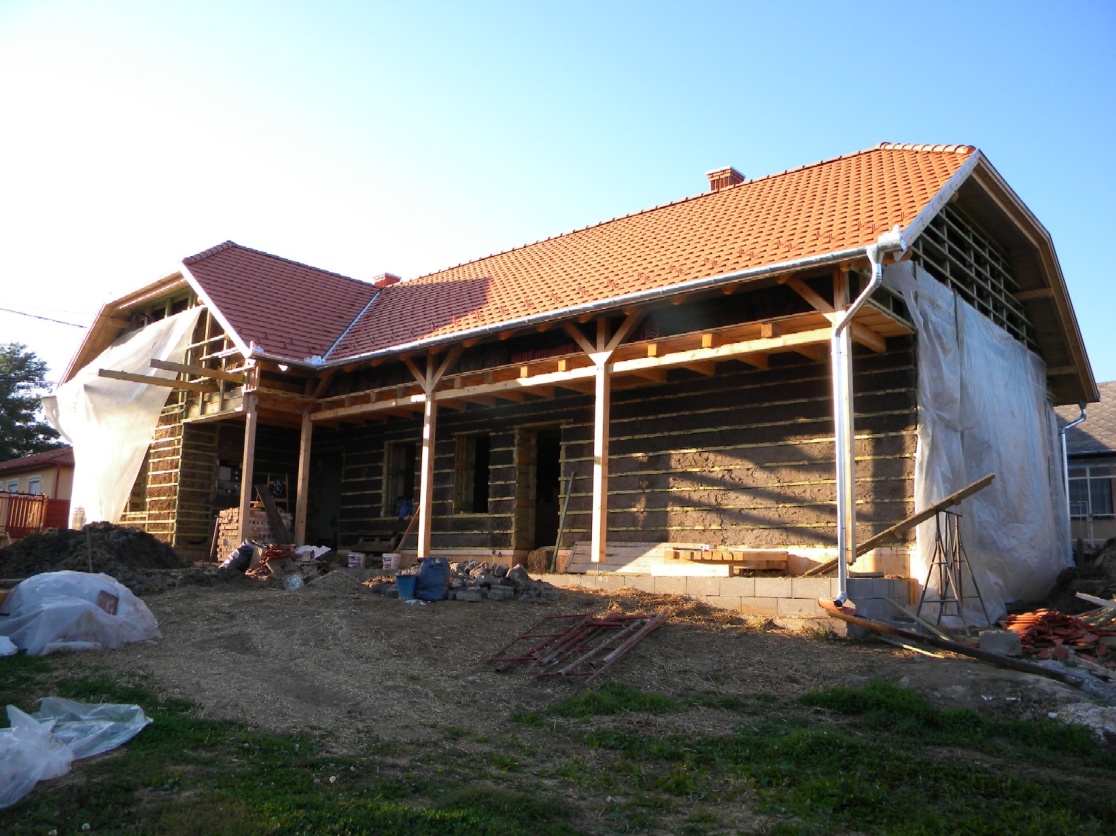 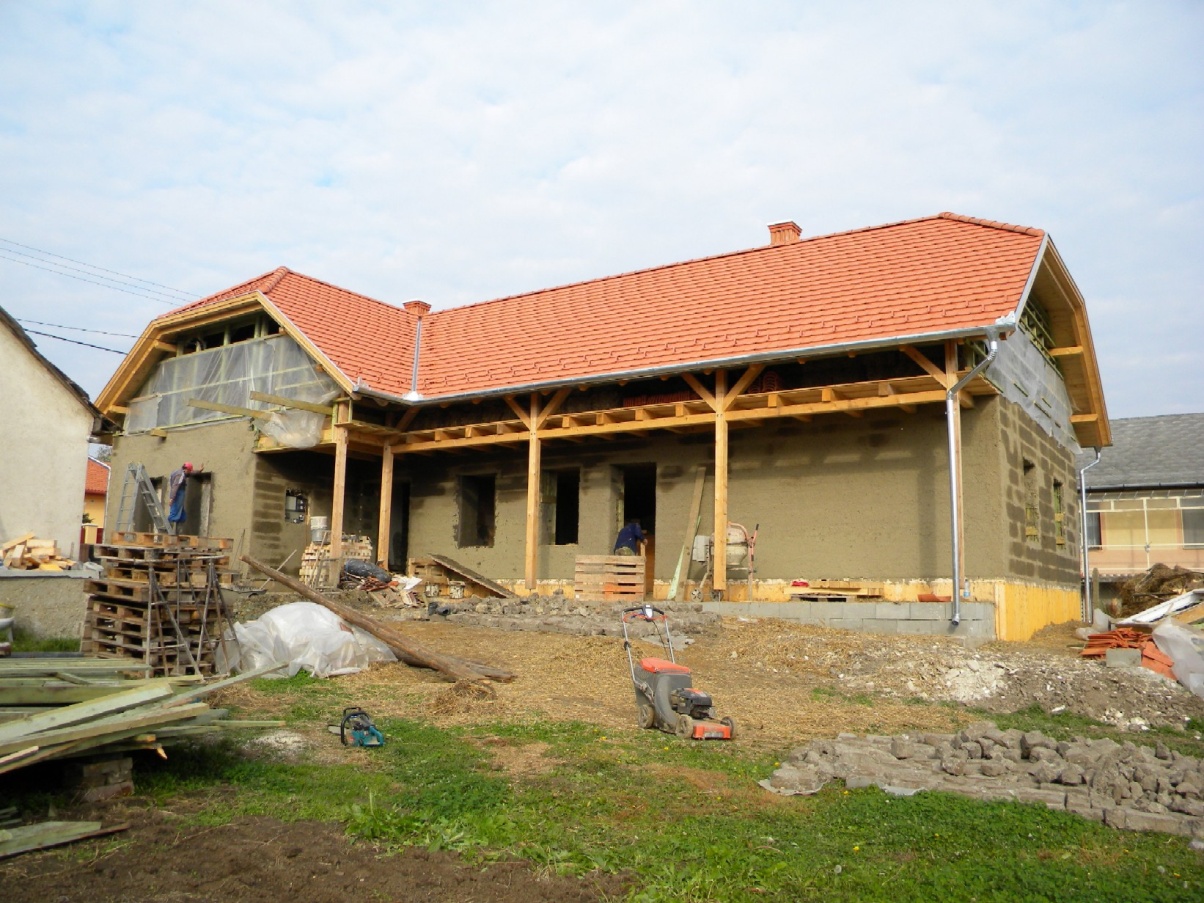 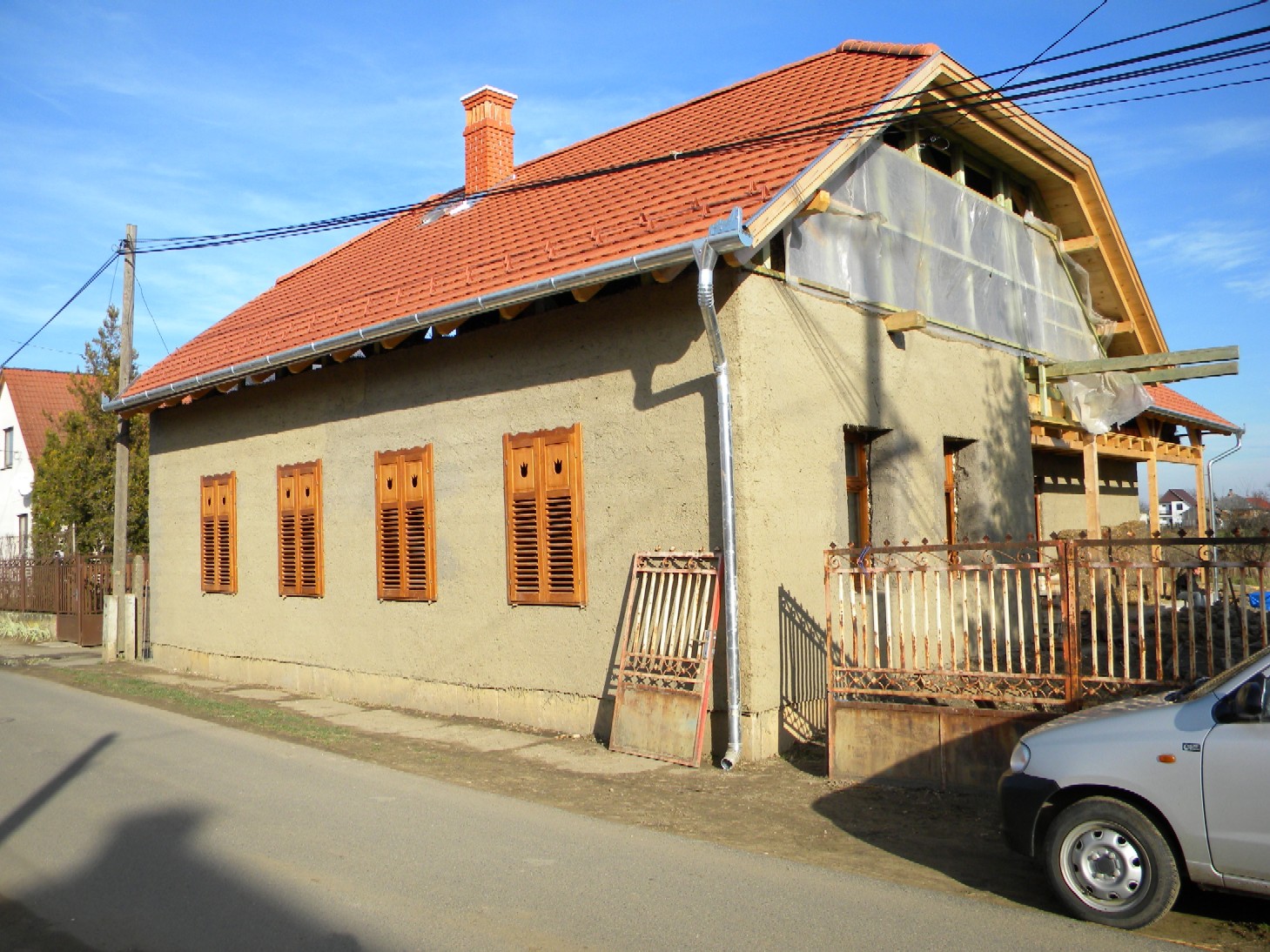 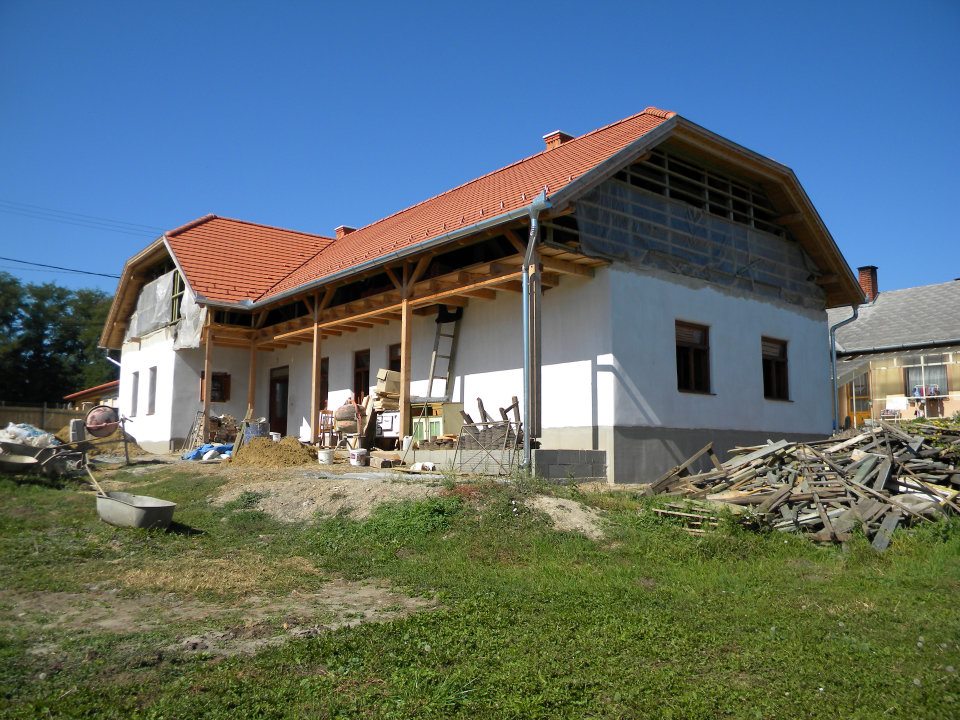 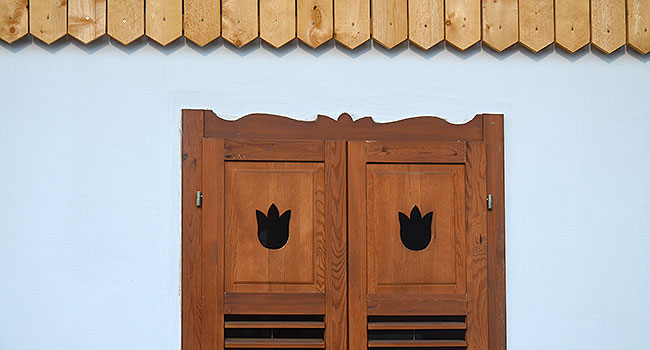 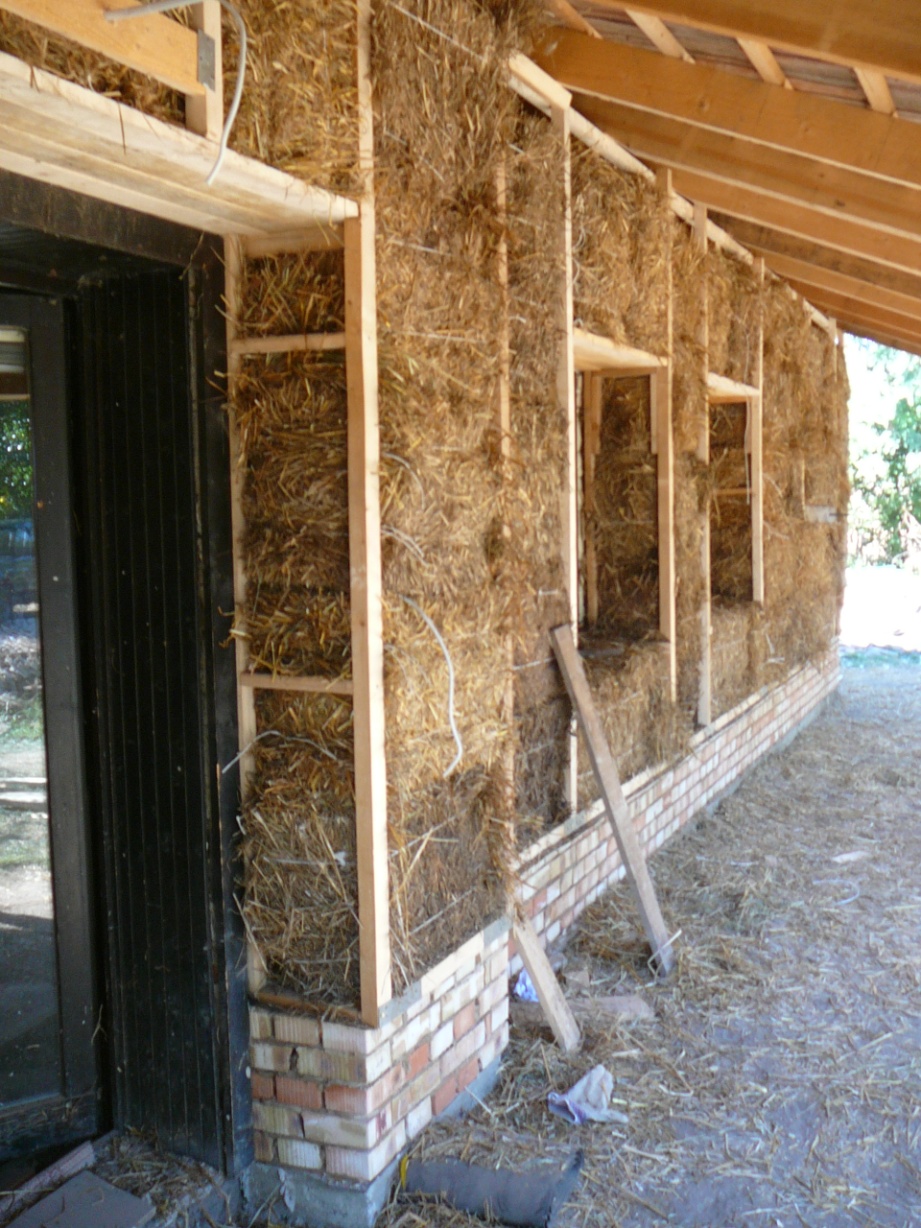 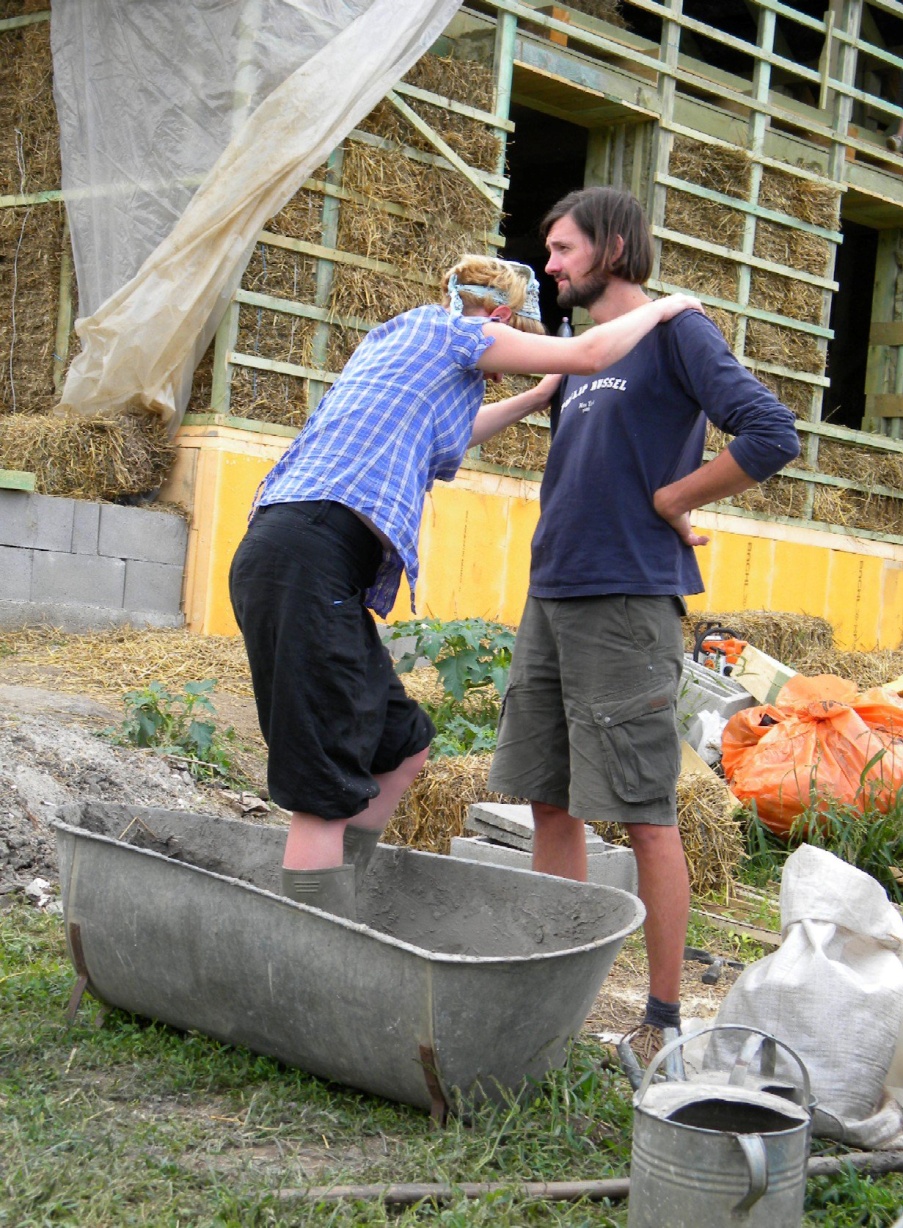 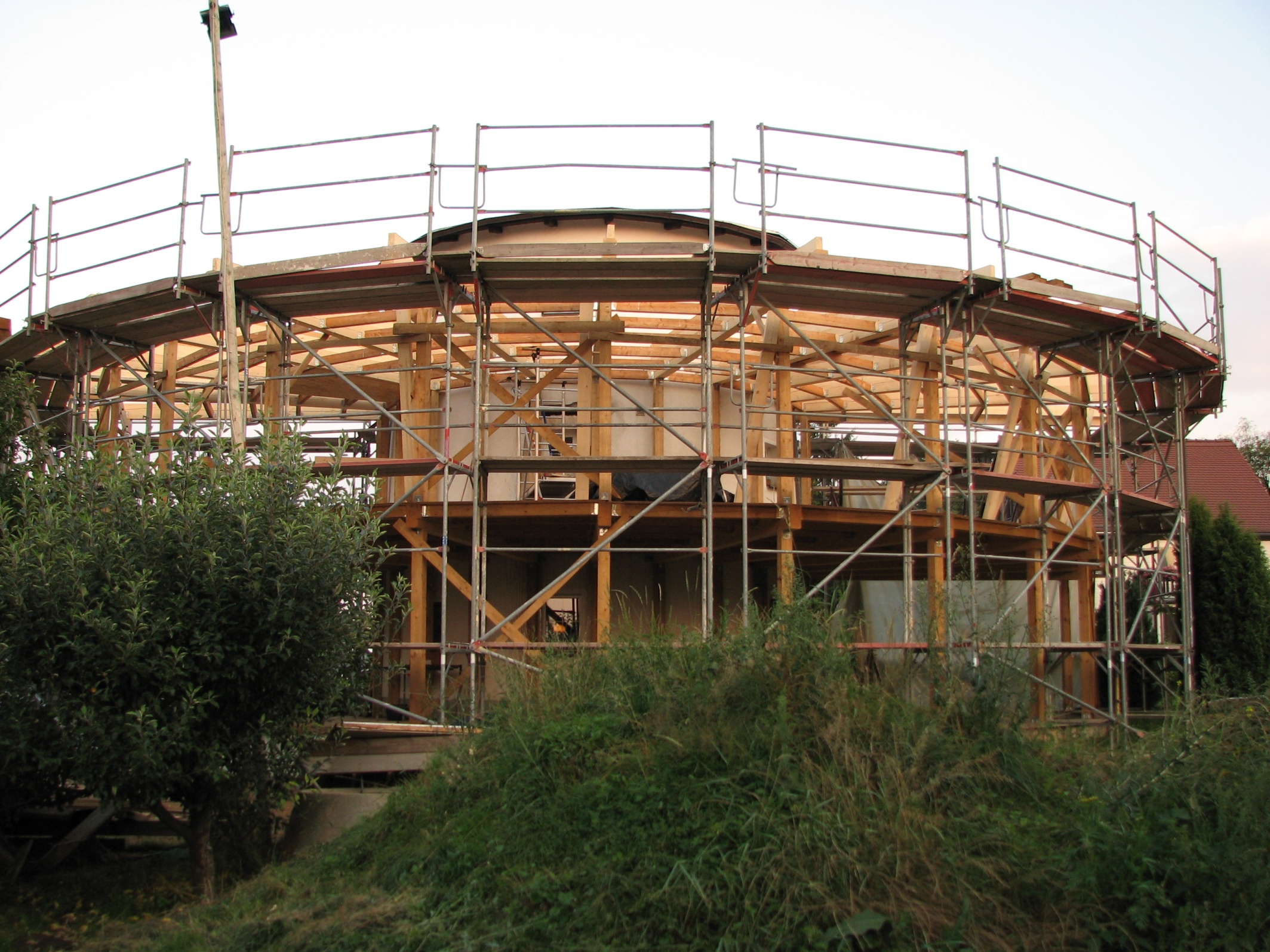 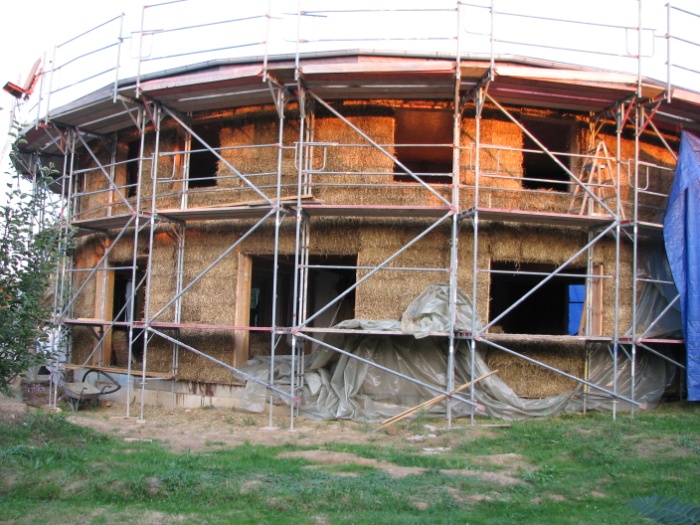 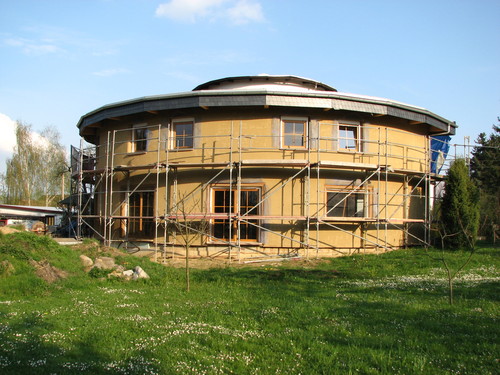 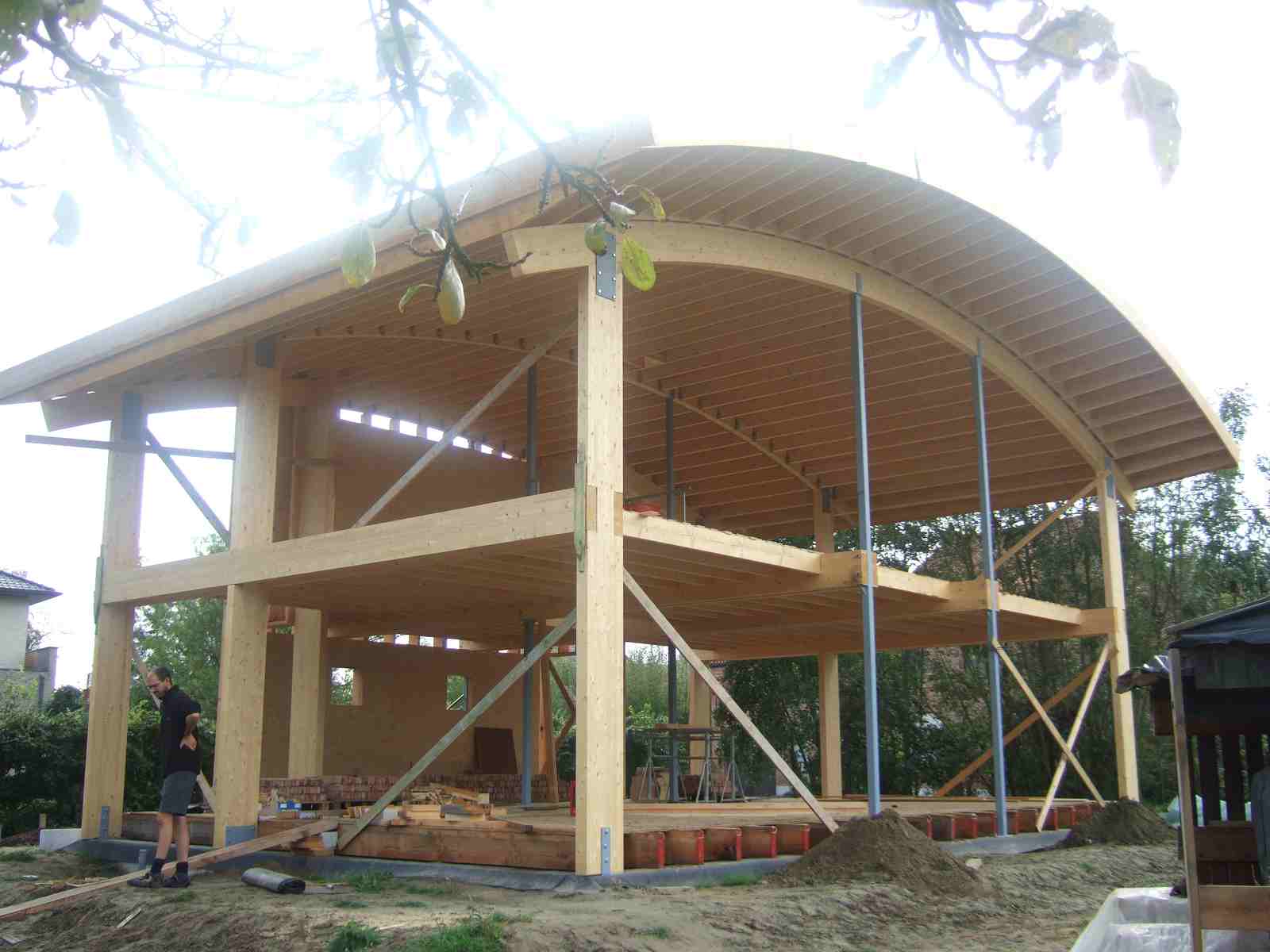 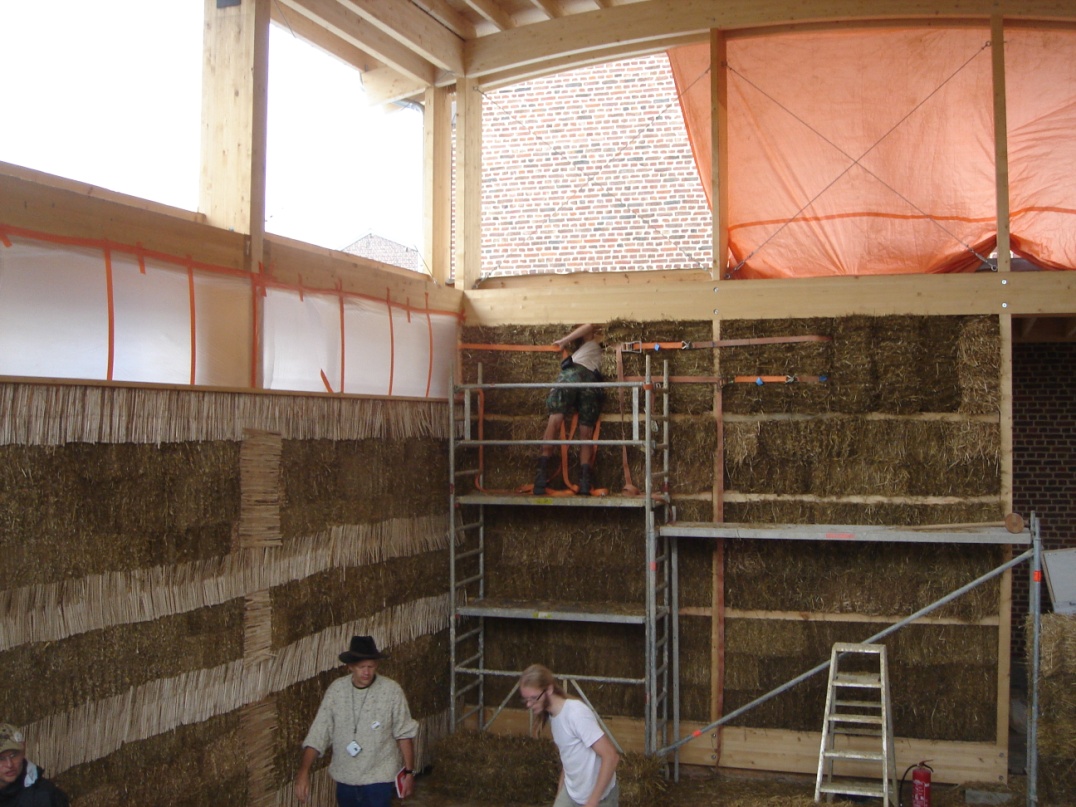 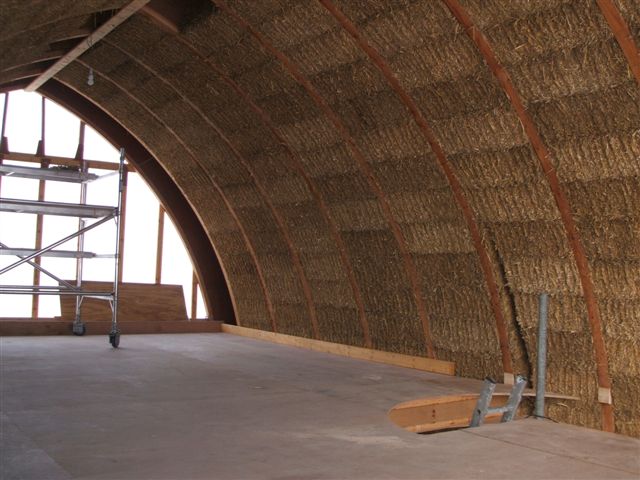 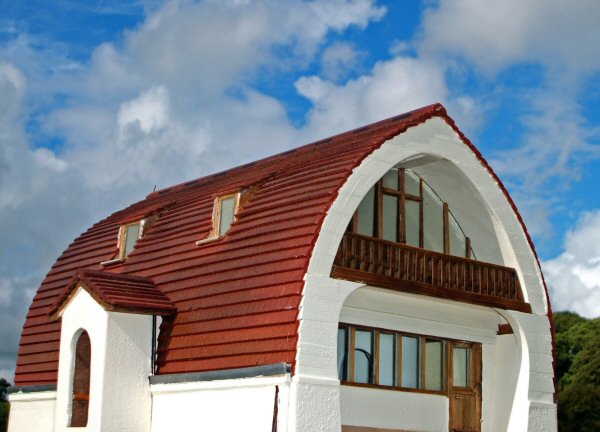 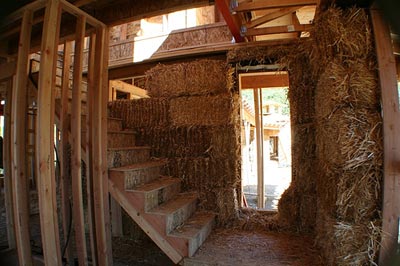 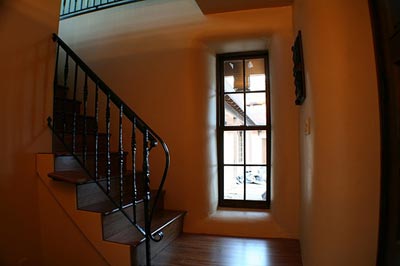 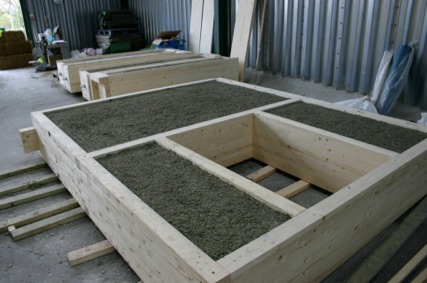 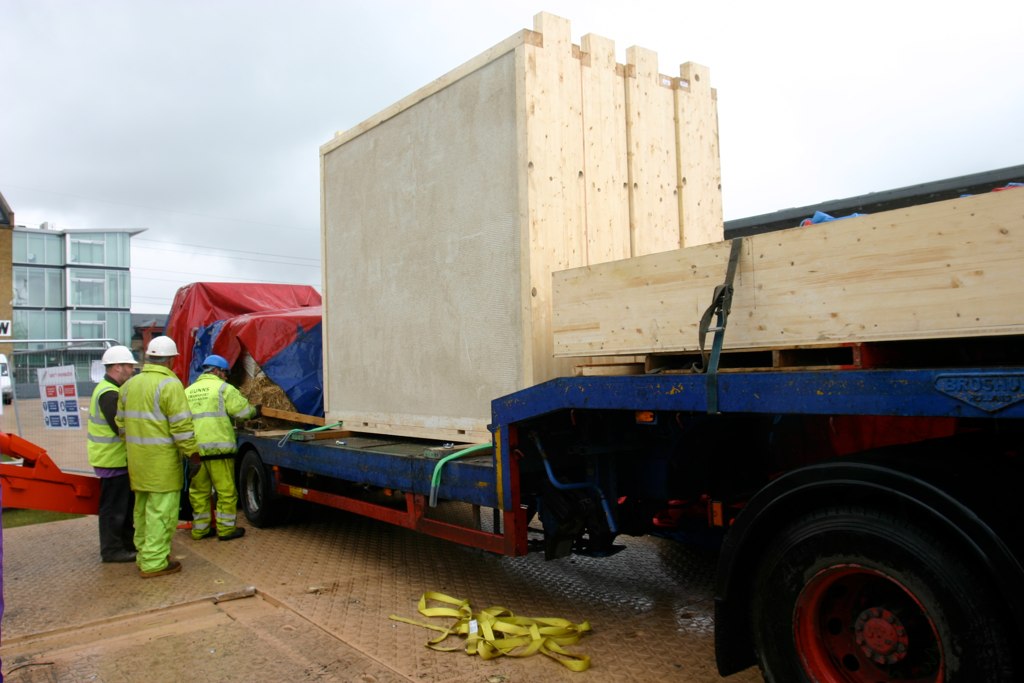 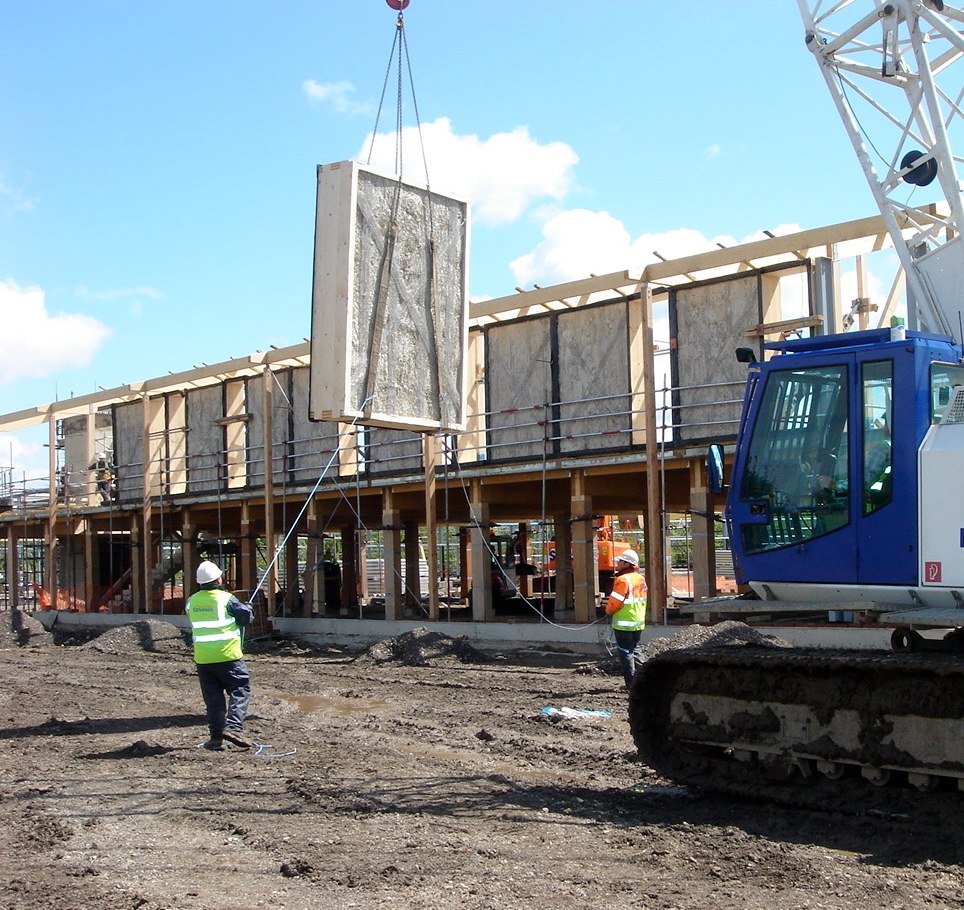 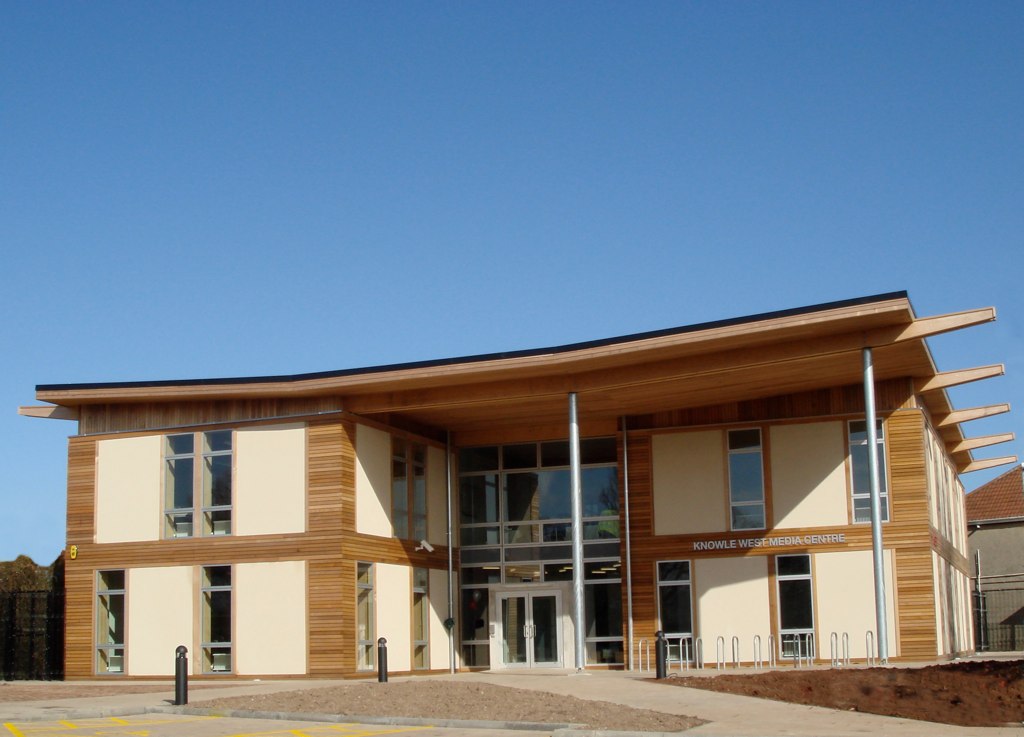 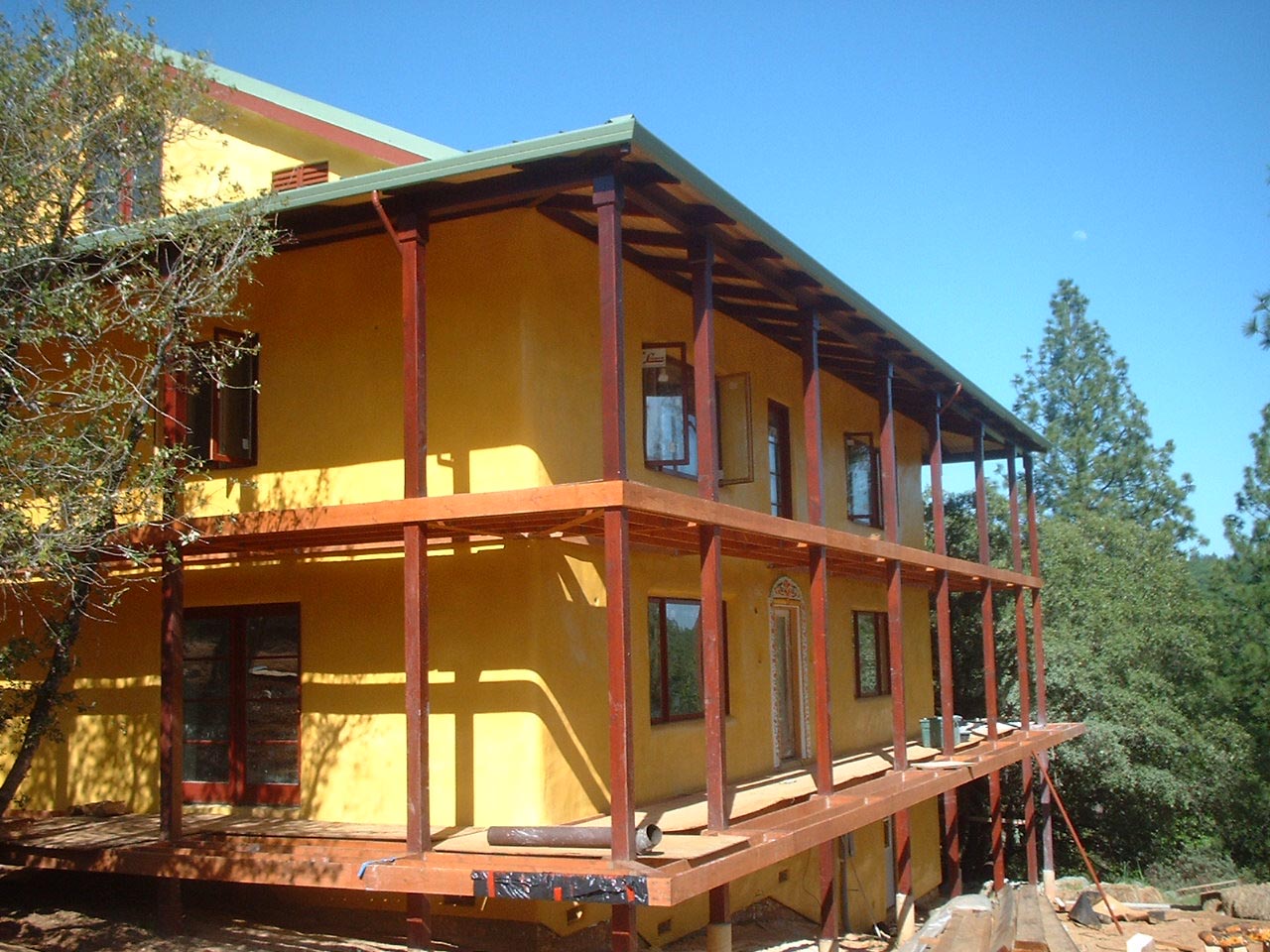 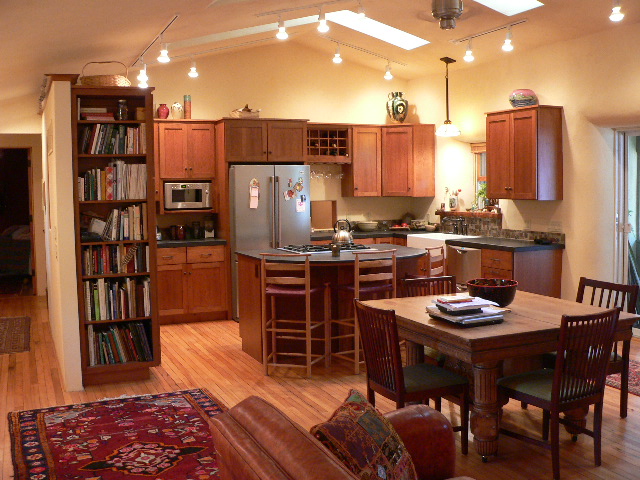 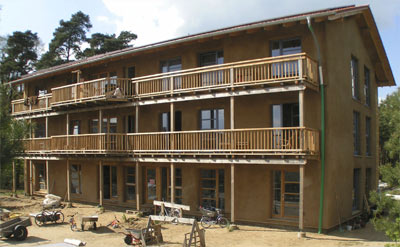 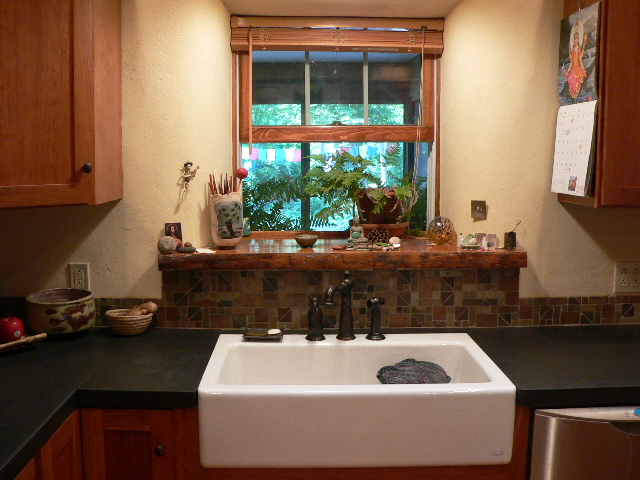 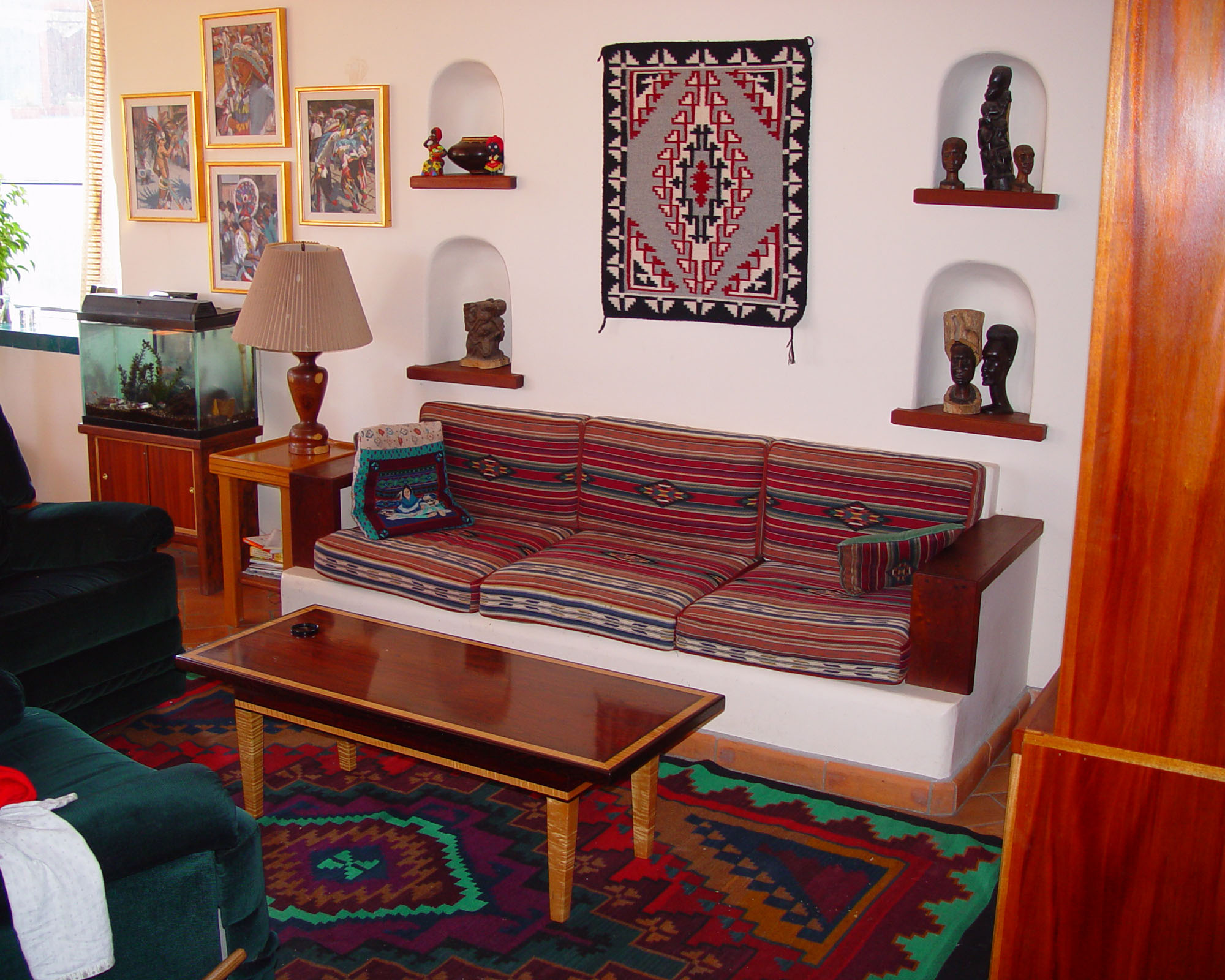 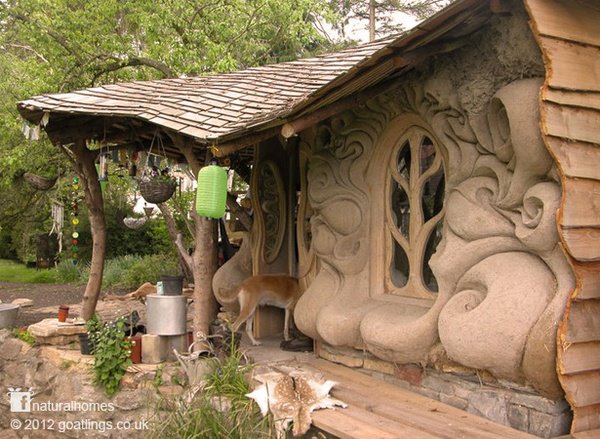 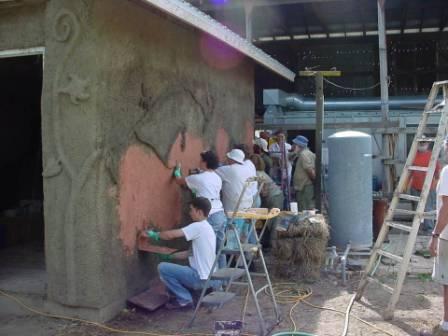 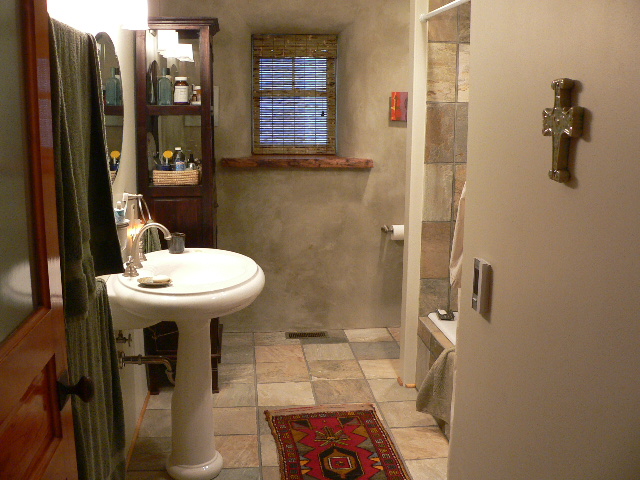 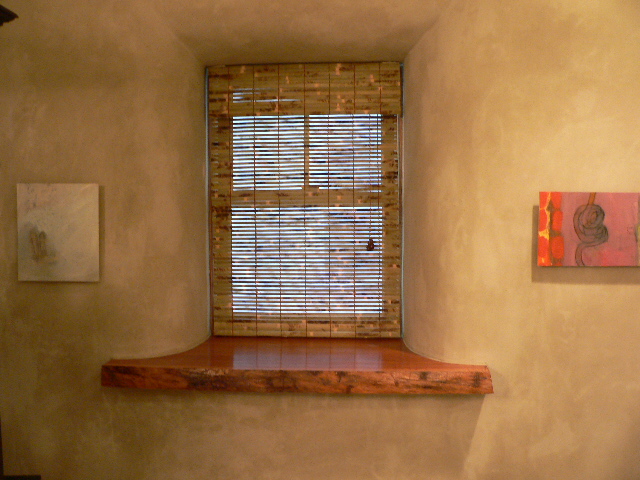 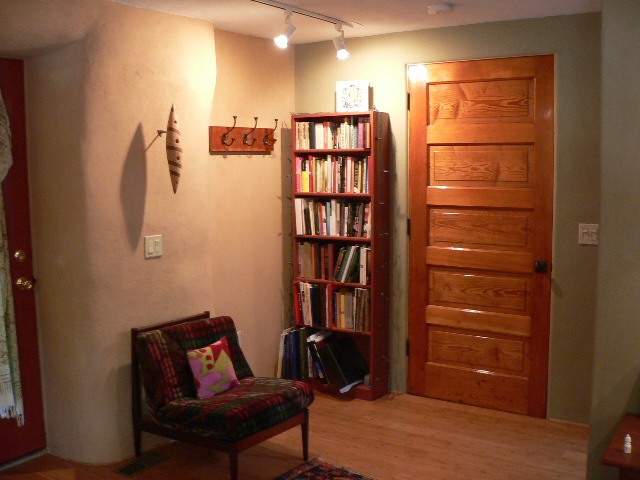 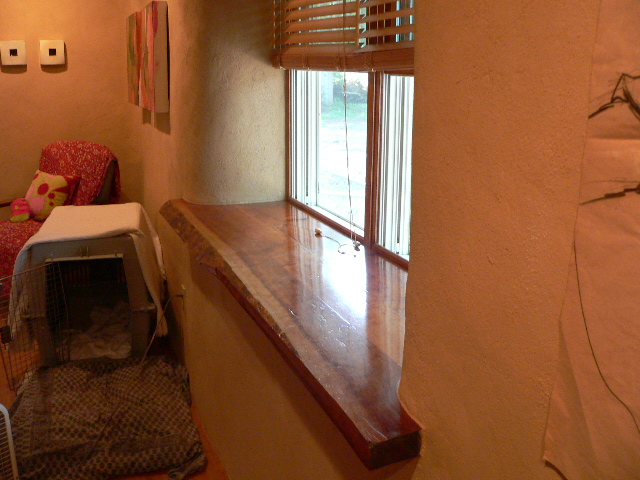 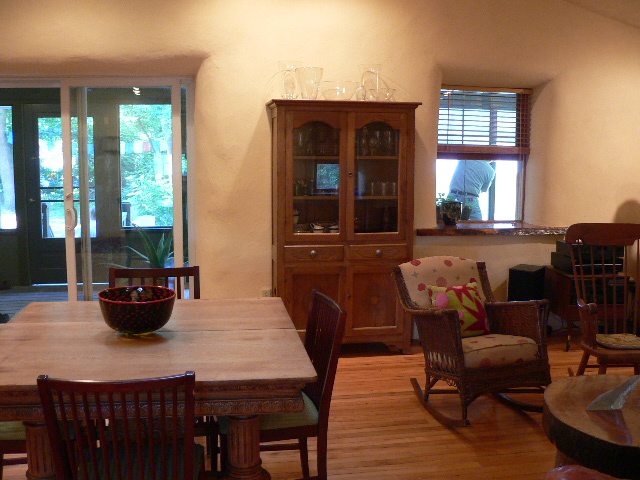 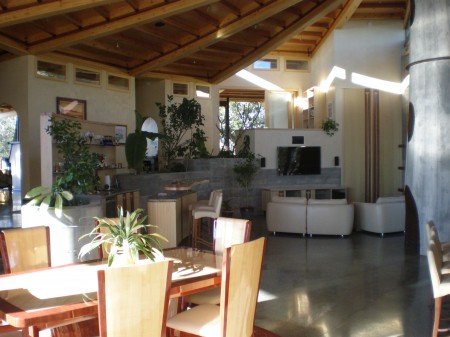 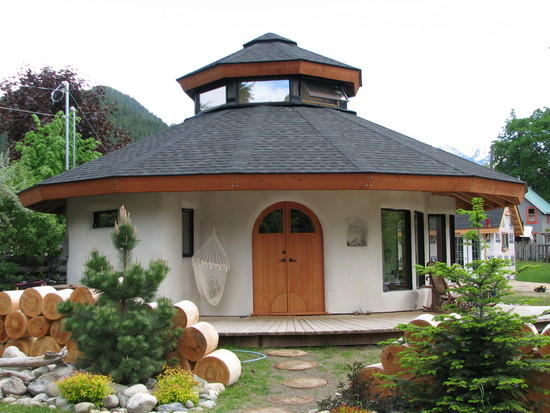 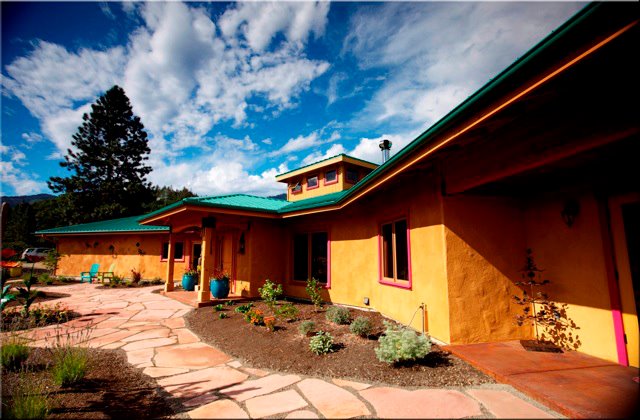 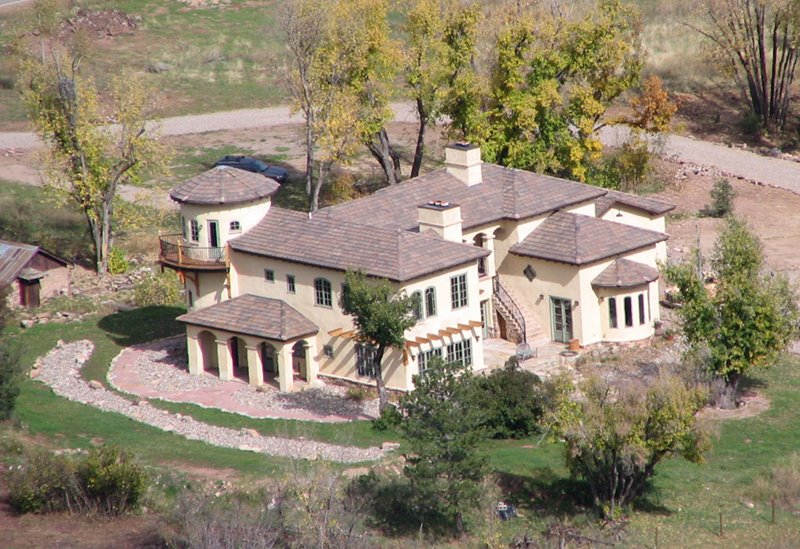 www.energiaeskornyezet.hu

www.facebook.com/szalmabalaepiteszet